自治体の窓口のワンストップ化の推進
支援を必要とするひとり親が行政の相談窓口に確実につながるよう、分かりやすい情報提供や相談窓口への誘導の強化を行いつつ、ひとり親家庭の相談窓口において、ワンストップで寄り添い型支援を行うことができる体制を整備
関係機関等
生活困窮者自立支援制度の相談窓口
（福祉事務所設置自治体の窓口(直営)又は民間団体(委託)）
新
スマートフォン等で
支援情報ポータルサイトにアクセス可能に
ひとり親家庭
子供の未来
応援国民運動ホームページ
ハローワーク
支援ナビ
支援ナビ
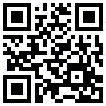 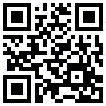 新
窓口の愛称・
ロゴマークを設定
母子家庭等就業・自立支援センター
協力
教育関係部局
こどもすくすくスクエア
（支援相談窓口）
（福祉事務所設置自治体の相談窓口）
弁護士等
離婚届、転入届
保育園の手続
児童扶養手当等の窓口
公営住宅担当部局
ＵＲ、民間賃貸事業者
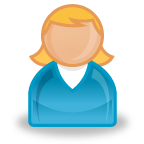 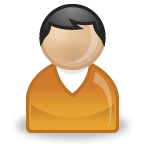 協力
相談員が
寄り添い型支援
新
支援ナビを配布
ひとり親窓口に誘導
婦人相談所
婦人保護施設
母子生活支援施設等
↑
相談の水準の向上
（活動マニュアルの作成等）
母子・父子
自立支援員
就業支援
専門員
子育て世代
包括支援センター
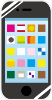 新
※NPO法人等の民間団体への一部委託も可
携帯メールを活用した双方向型の支援
集中的な相談体制の整備
児童扶養手当の現況届の
時期（８月）等に集中的に相談
保育所等担当部局
新
NPO法人
社会福祉法人等
○来所相談予約の申込み
　（ひとり親→行政）
○支援情報の定期的な配信
　（行政→ひとり親）
別添２
※平成27年度補正予算で相談窓口の充実等に必要な備品購入等を補助。